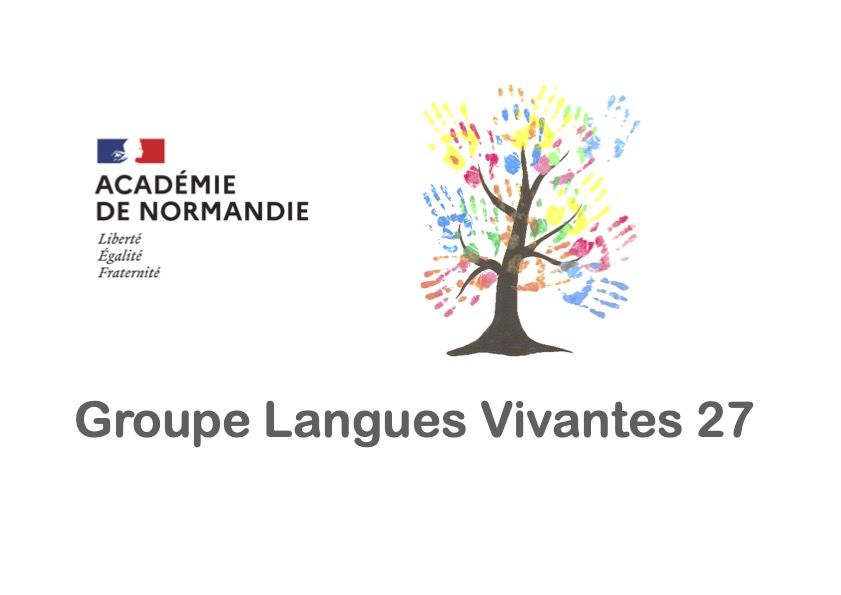 Support 1
OLIVER
ELIZABETH
MARC
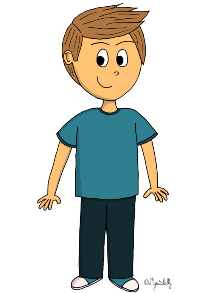 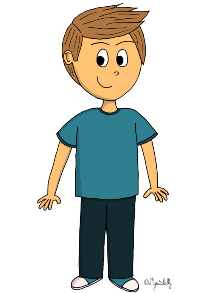 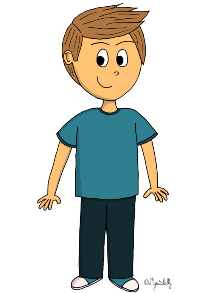 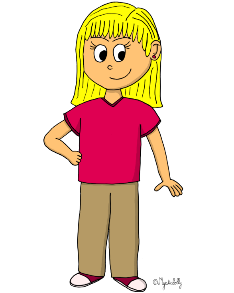 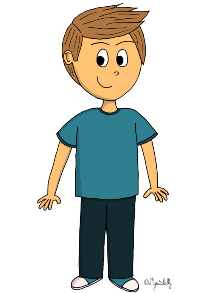 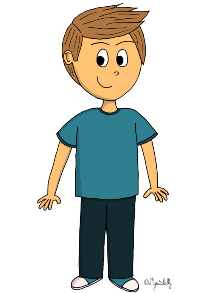 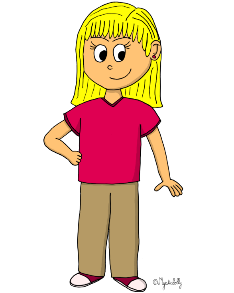 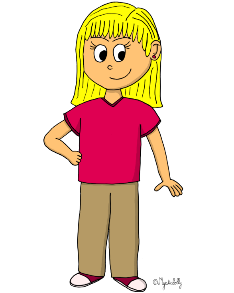 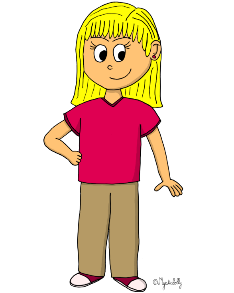 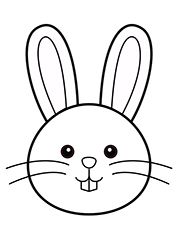 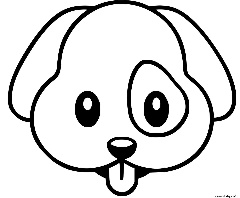 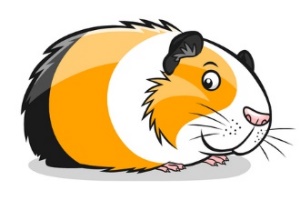 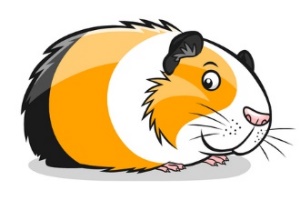 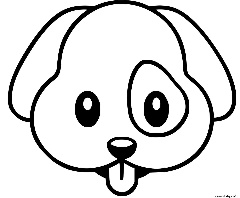 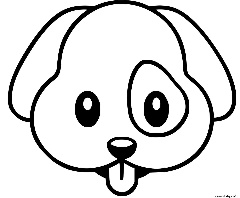 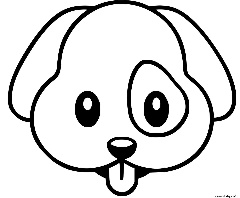 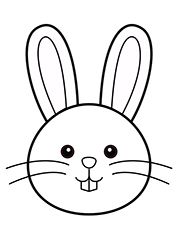 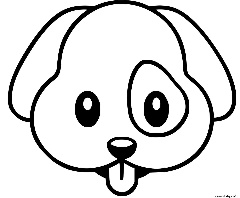 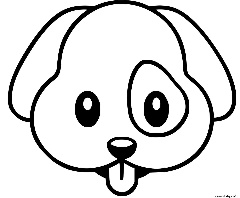 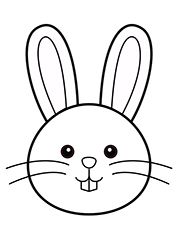 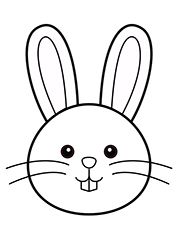 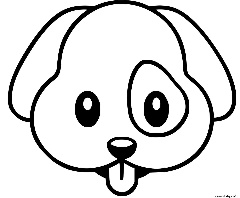 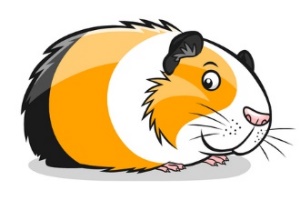 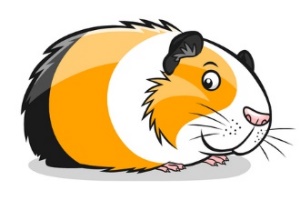 OLIVER
ELIZABETH
MARC
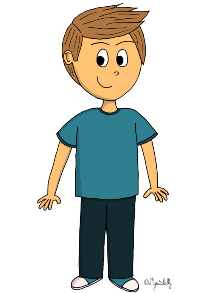 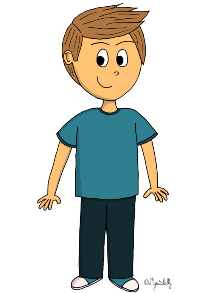 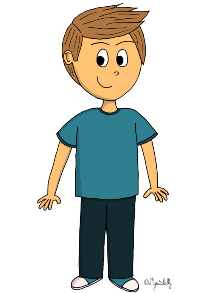 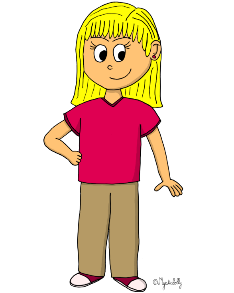 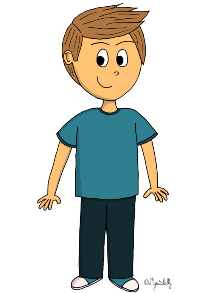 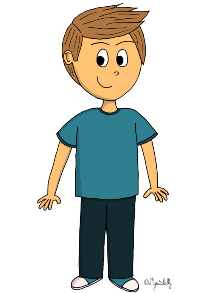 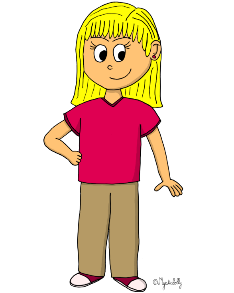 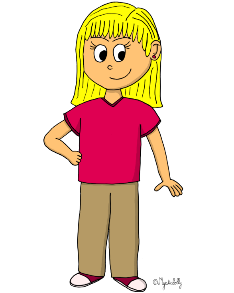 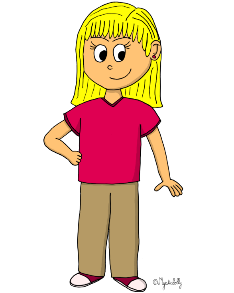 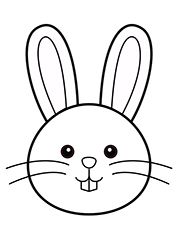 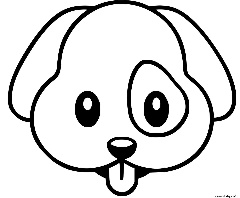 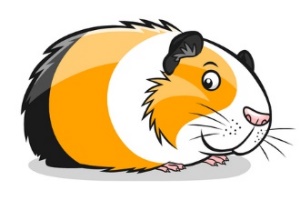 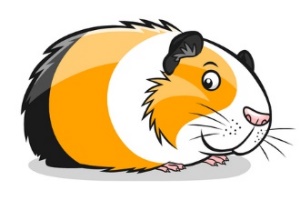 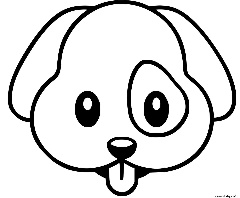 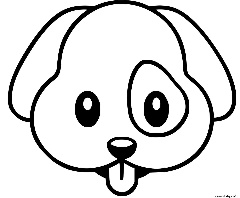 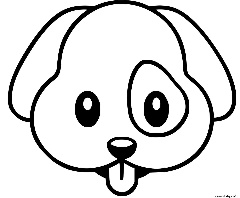 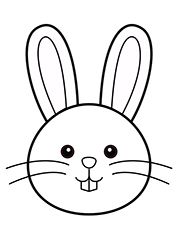 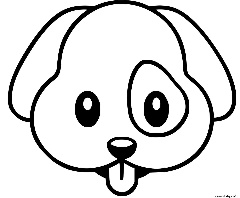 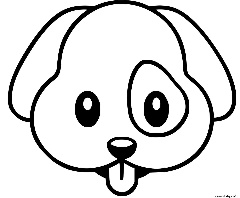 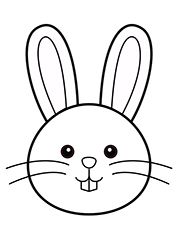 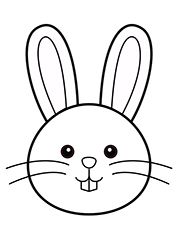 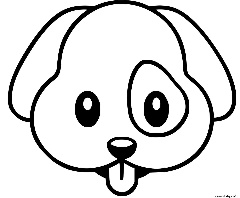 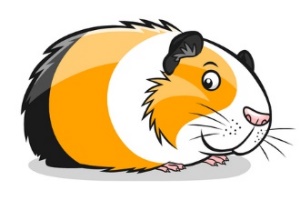 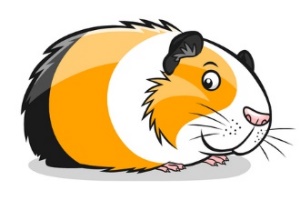 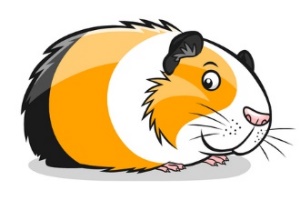 ELIZABETH
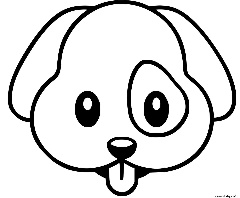 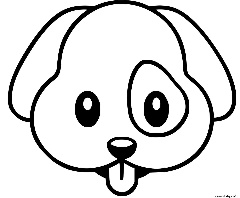 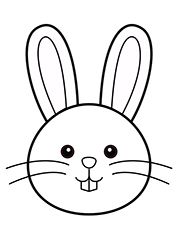 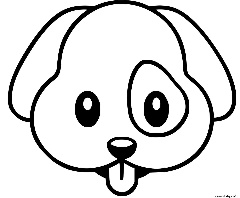 MARC
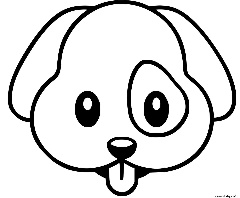 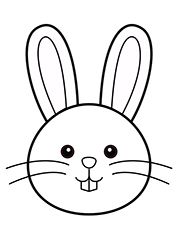 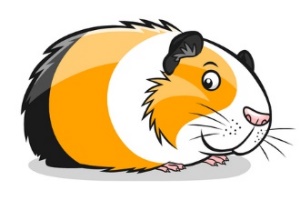 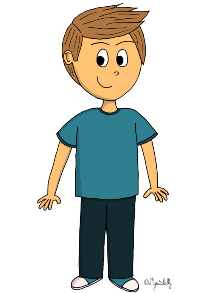 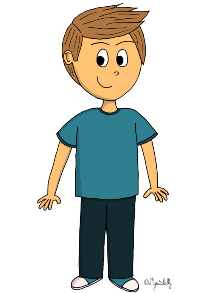 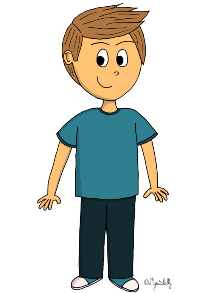 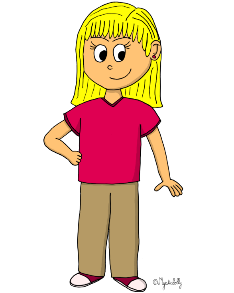 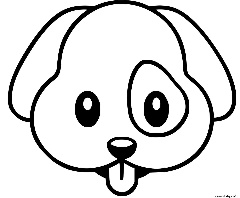 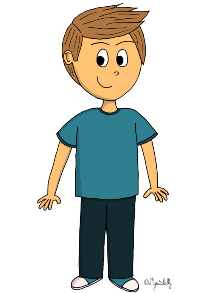 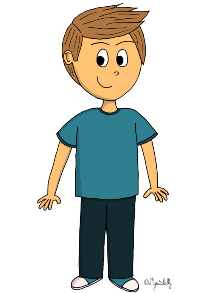 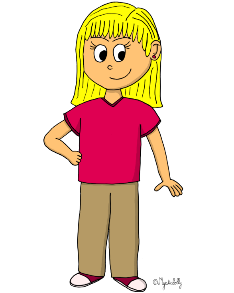 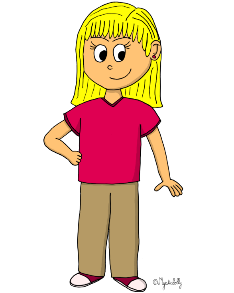 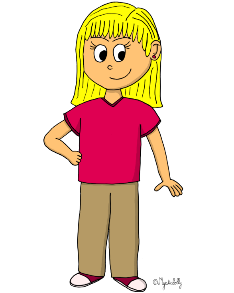 OLIVER
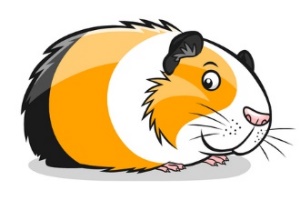 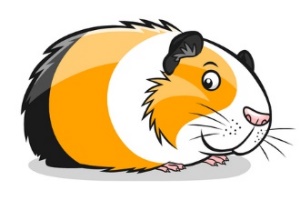 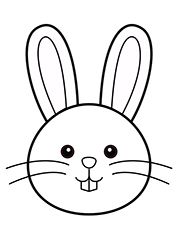 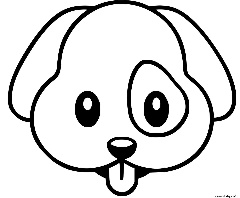 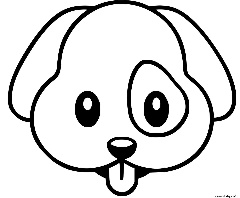 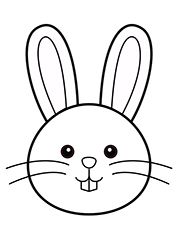 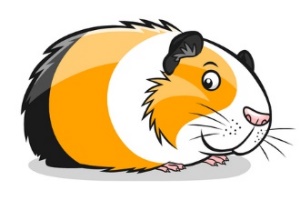 ELIZABETH
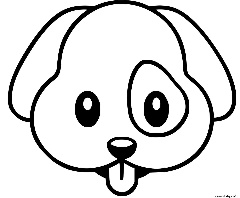 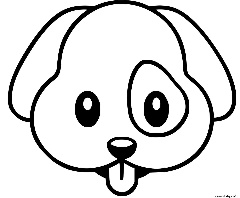 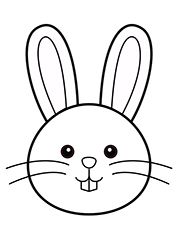 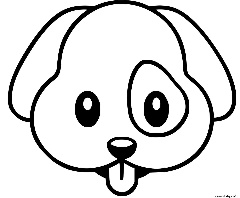 MARC
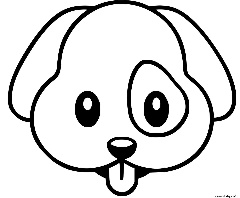 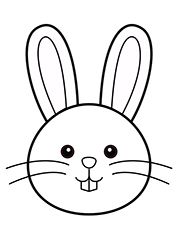 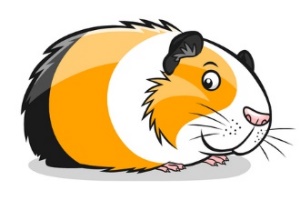 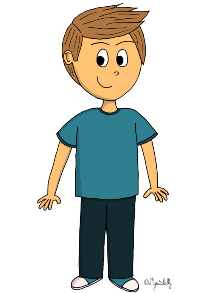 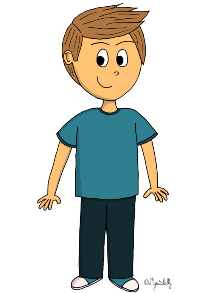 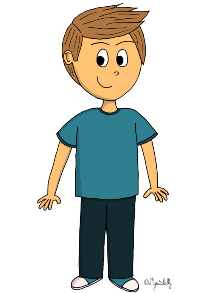 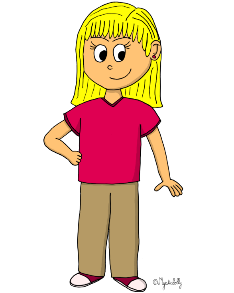 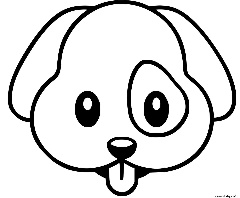 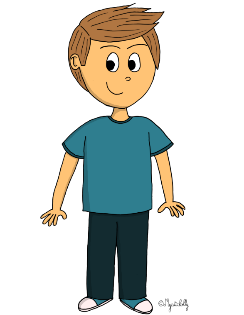 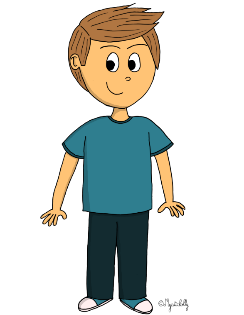 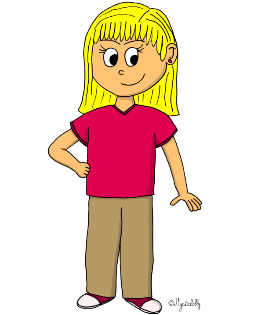 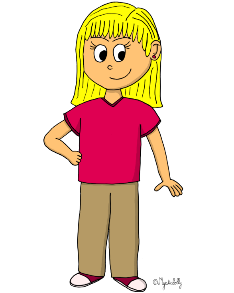 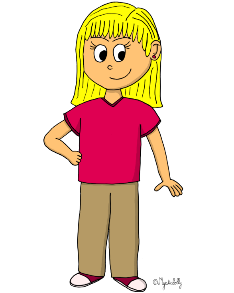 OLIVER
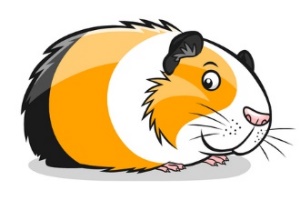 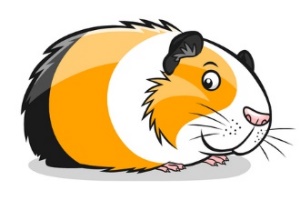 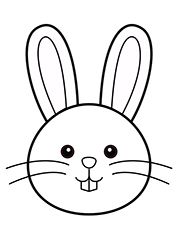 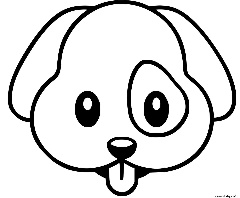 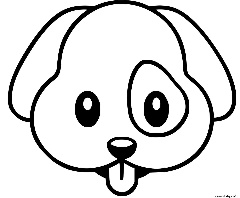 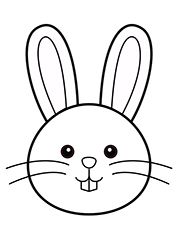 MARC
OLIVER
ELIZABETH
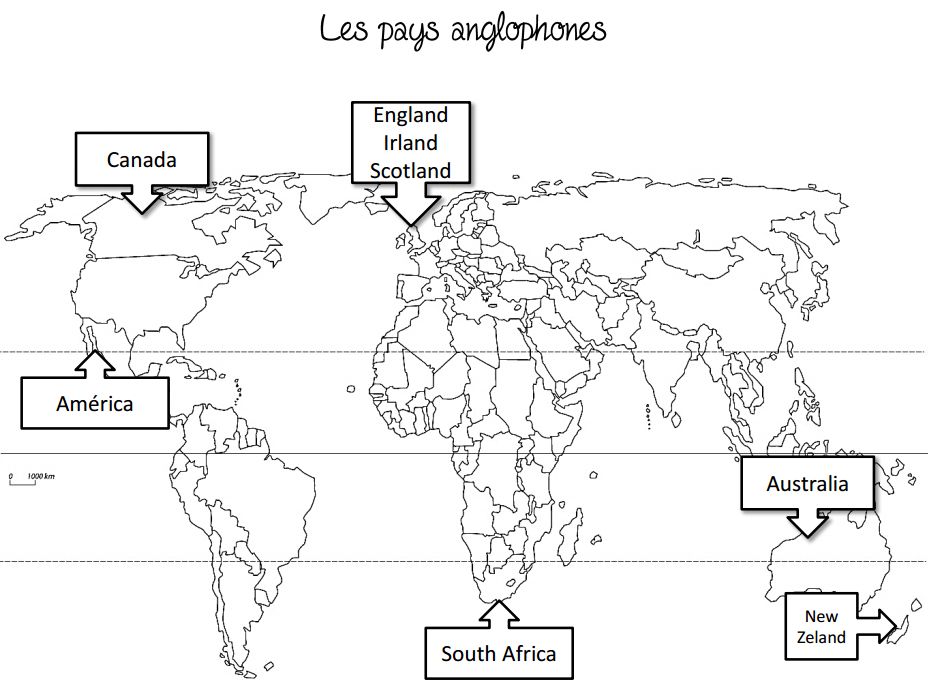 I am       years old.
23
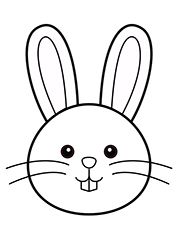 12
10
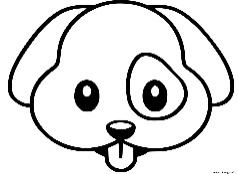 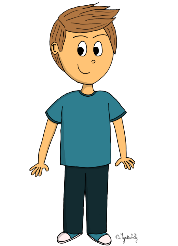 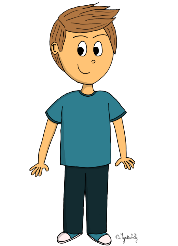 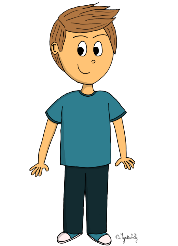 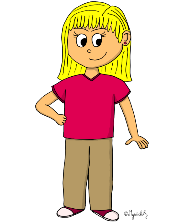 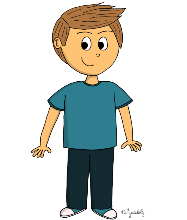 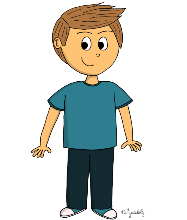 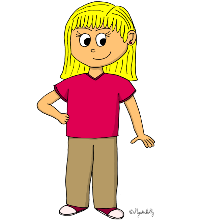 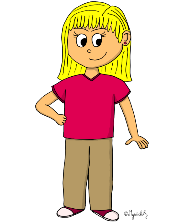 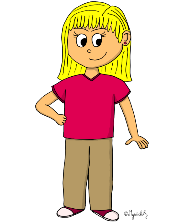 United States
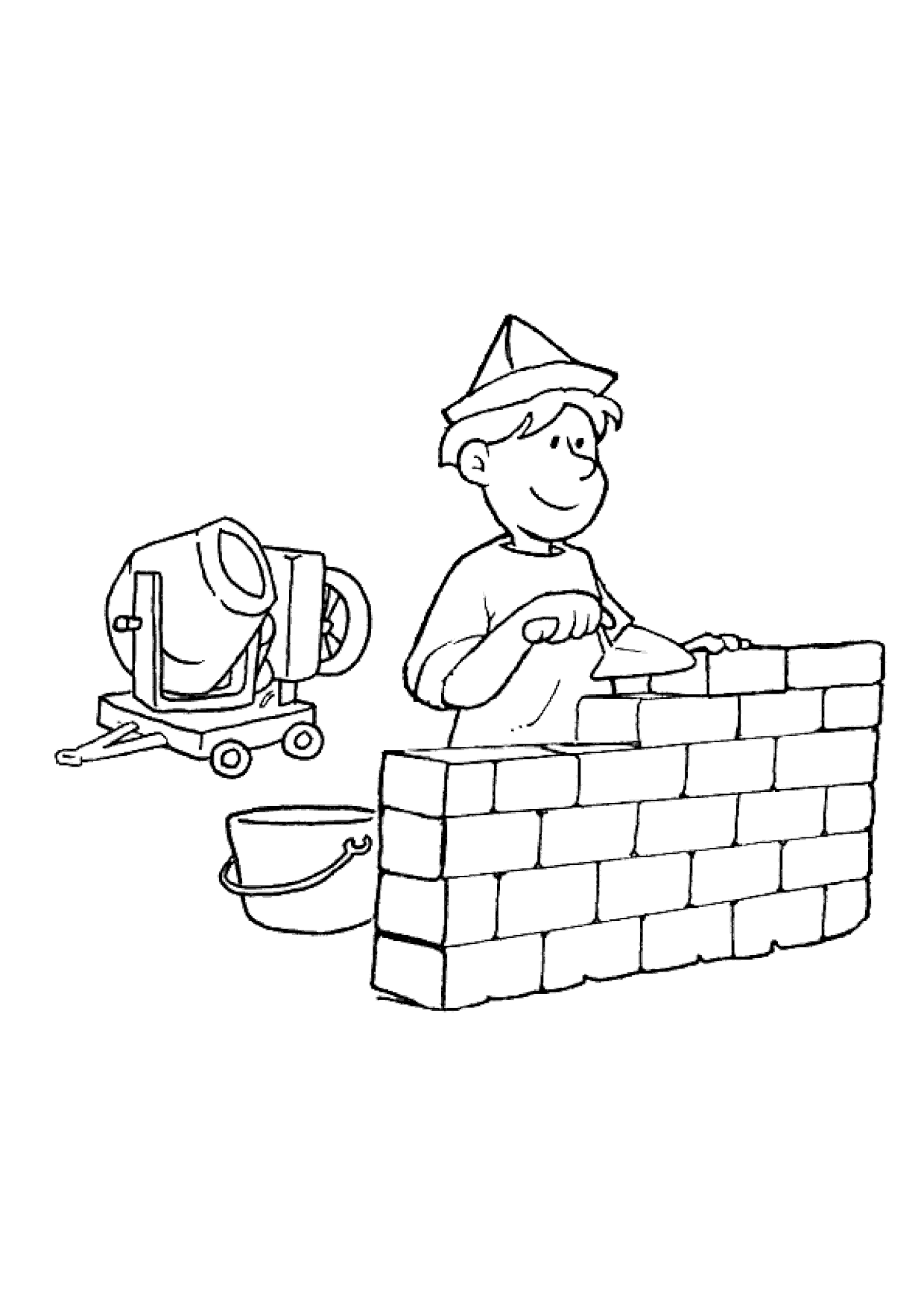 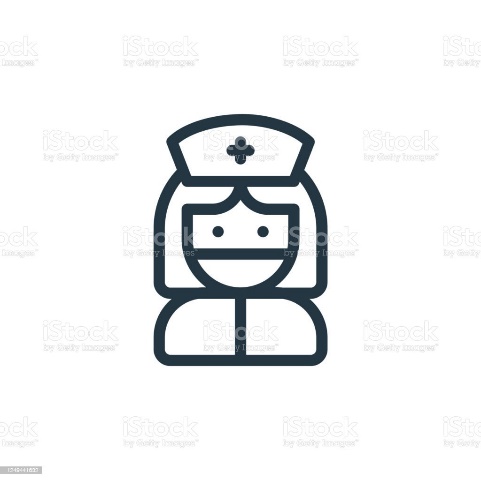 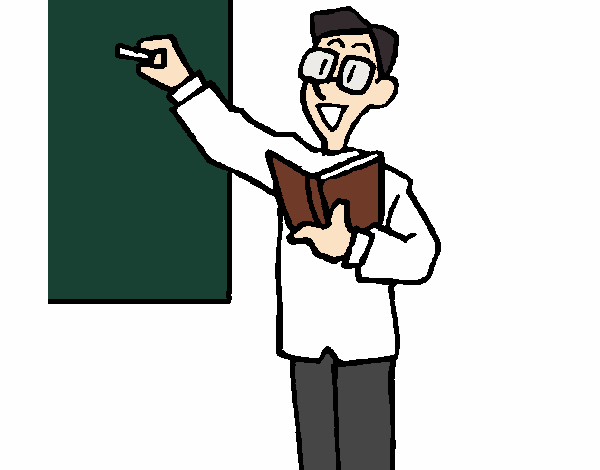 MARC
OLIVER
ELIZABETH
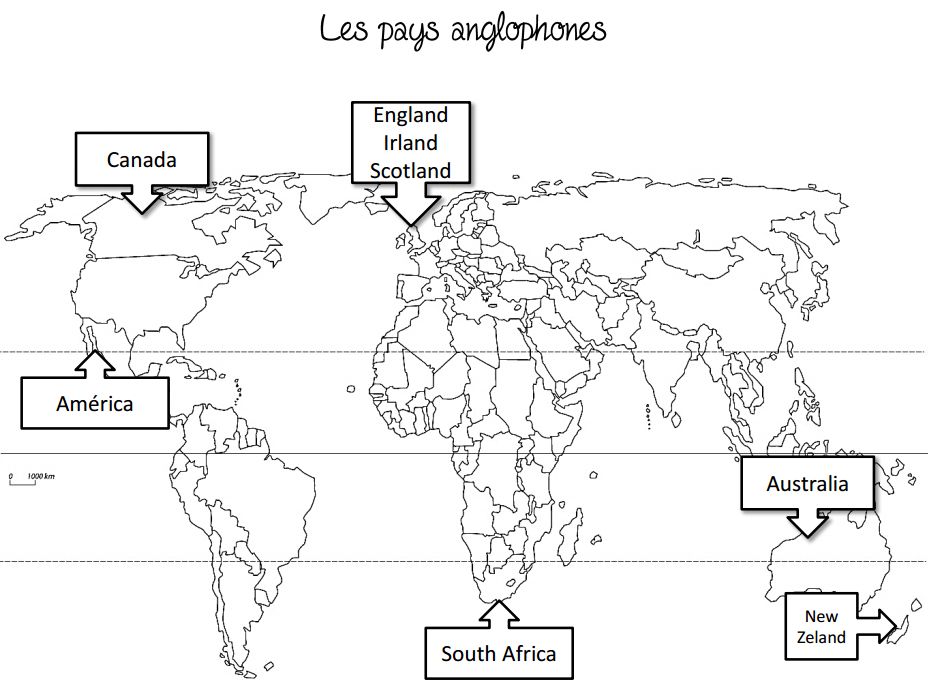 I am       years old.
23
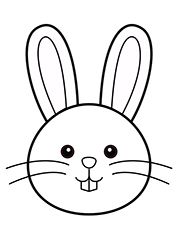 12
10
2
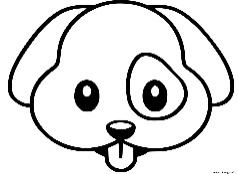 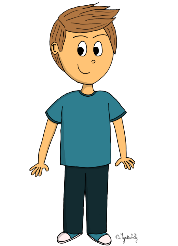 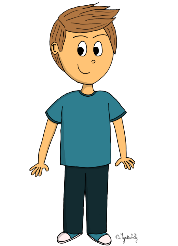 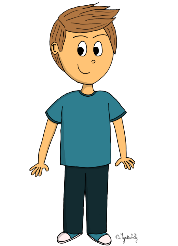 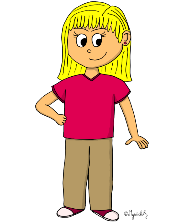 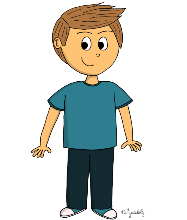 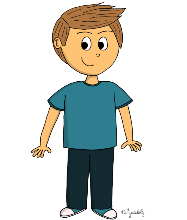 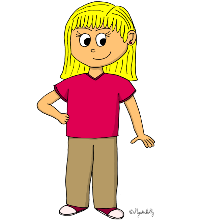 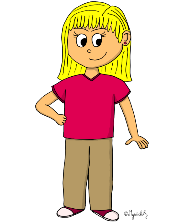 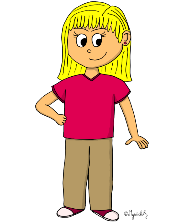 United States
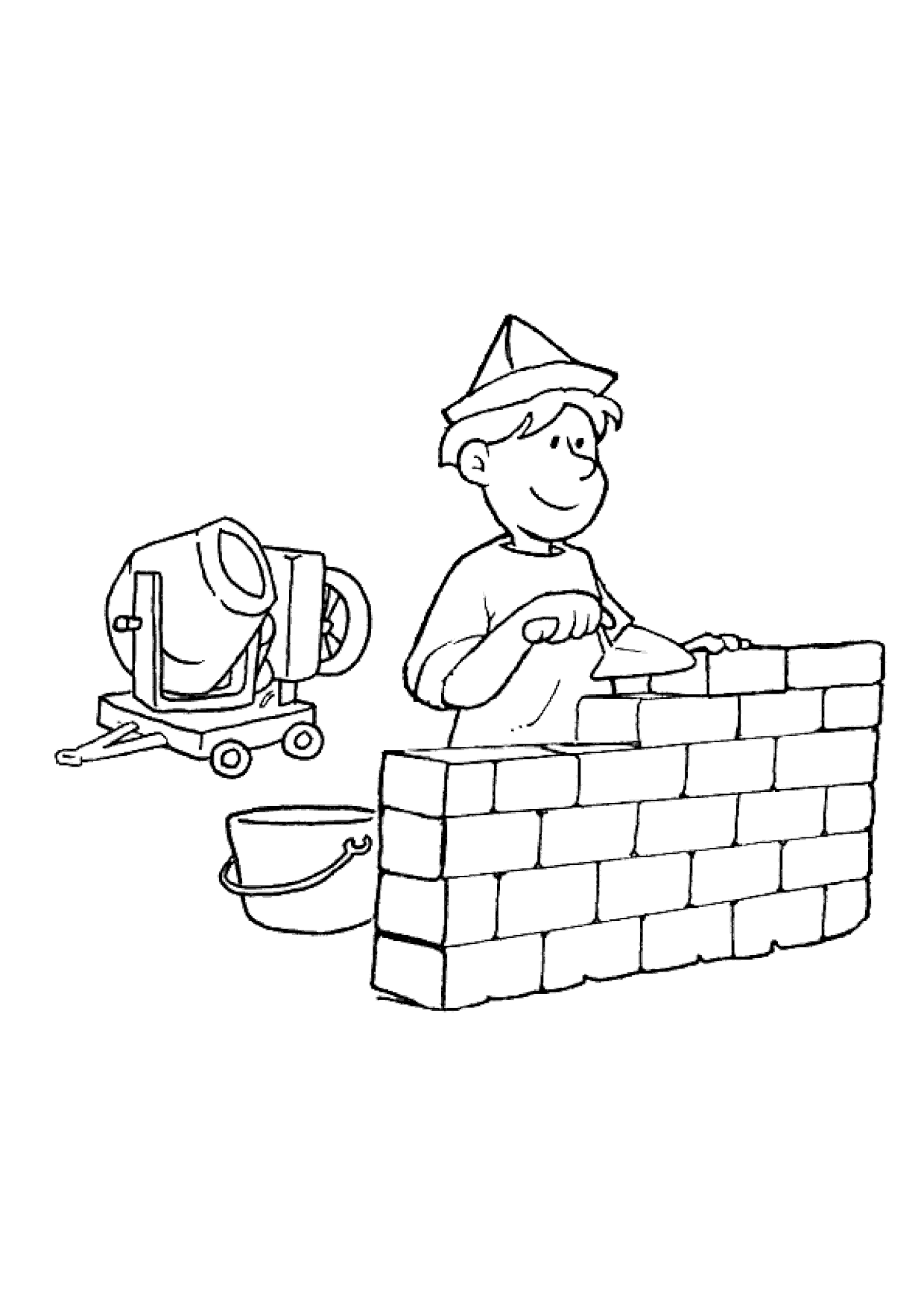 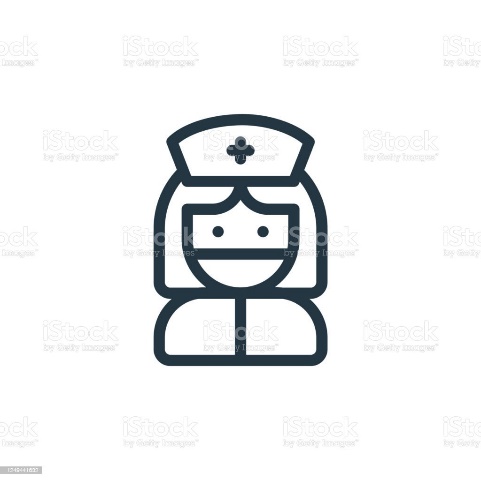 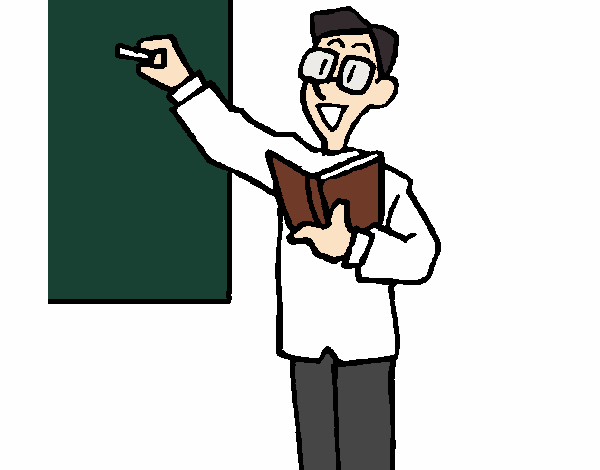 Listen to the recording and tick the correct box :
*She has got... = UK   She has... = USA
Listen to the recording and tick the correct box :
*She has got... = UK   She has... = USA
Listen to the  recording and answer these questions .
Listen to the  recording and answer these questions .